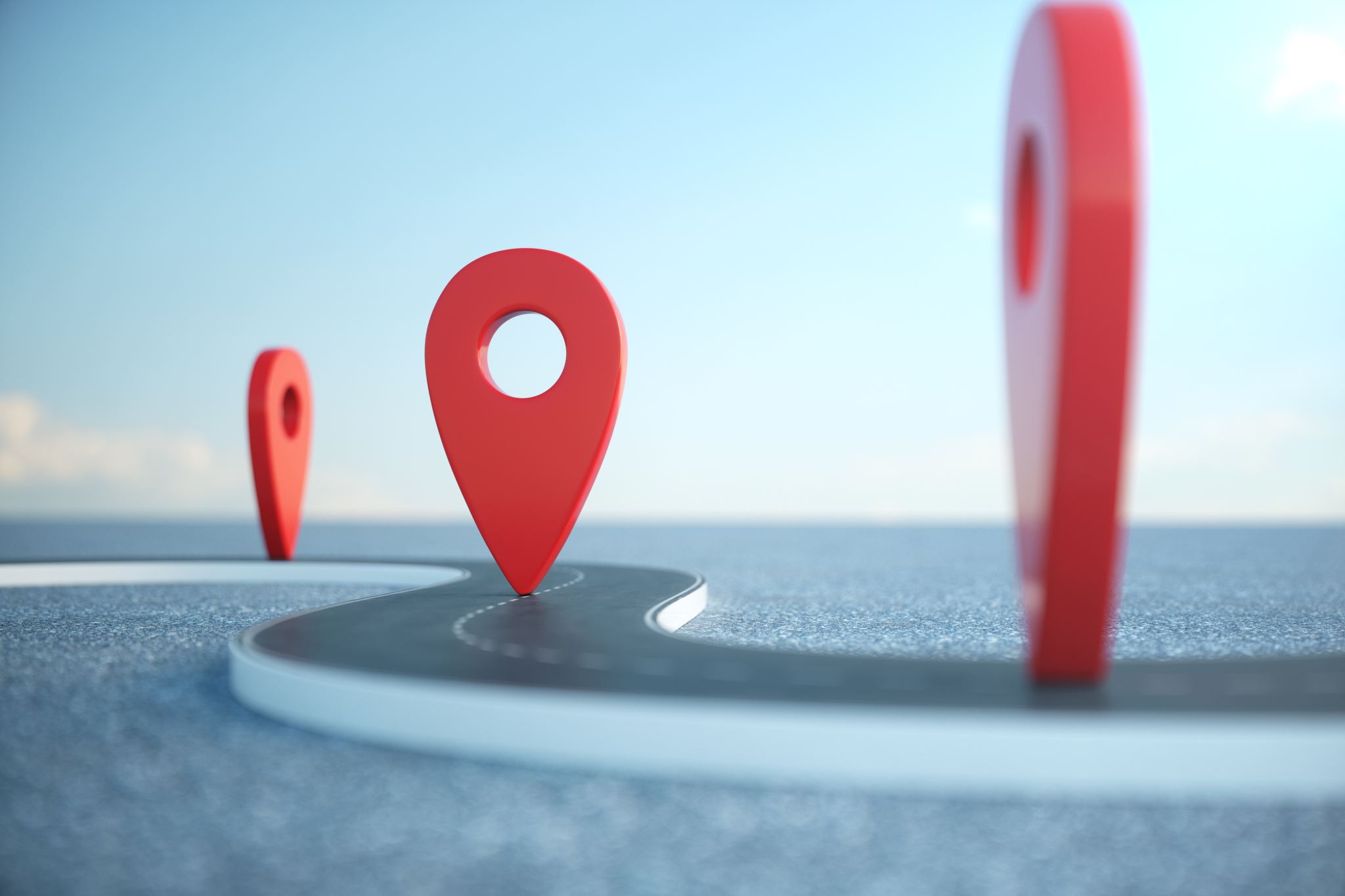 Where Do We Go From Here?
Aiden Poe
Where Do I Go From Here?
Recycling was never a focus growing up
My significant other started recycling at home
This class had a subconscious effect on my waste management at home
 I will now make a conscious effort when buying, using, and throwing away products
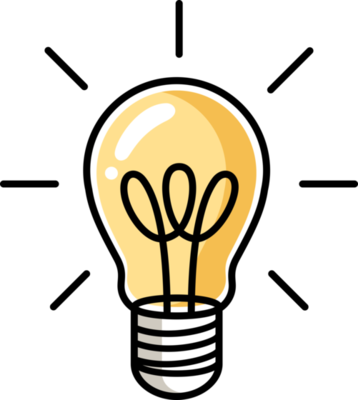 My Recycling Habits Before This Class
I recycled
Paper, Aluminum cans, Plastic bottles
Flexibles went into the garbage
 Grocery bags went into store drop offs
Nearest recycle drop off known to me was 20 minutes away and took limited items
This caused infrequent trips and recyclables in the trash
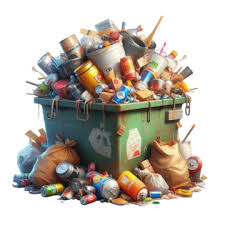 Since Class Has Started, I Have Began…
Reducing single use products by using:
 Water Filter, Washable duster, Cheap cleaning rags
Focusing more on cleaning my recycle
Researching the sources from class on better waste management
Looking for closer recycle drop offs
Bringing up waste management concerns to the sustainability team at work
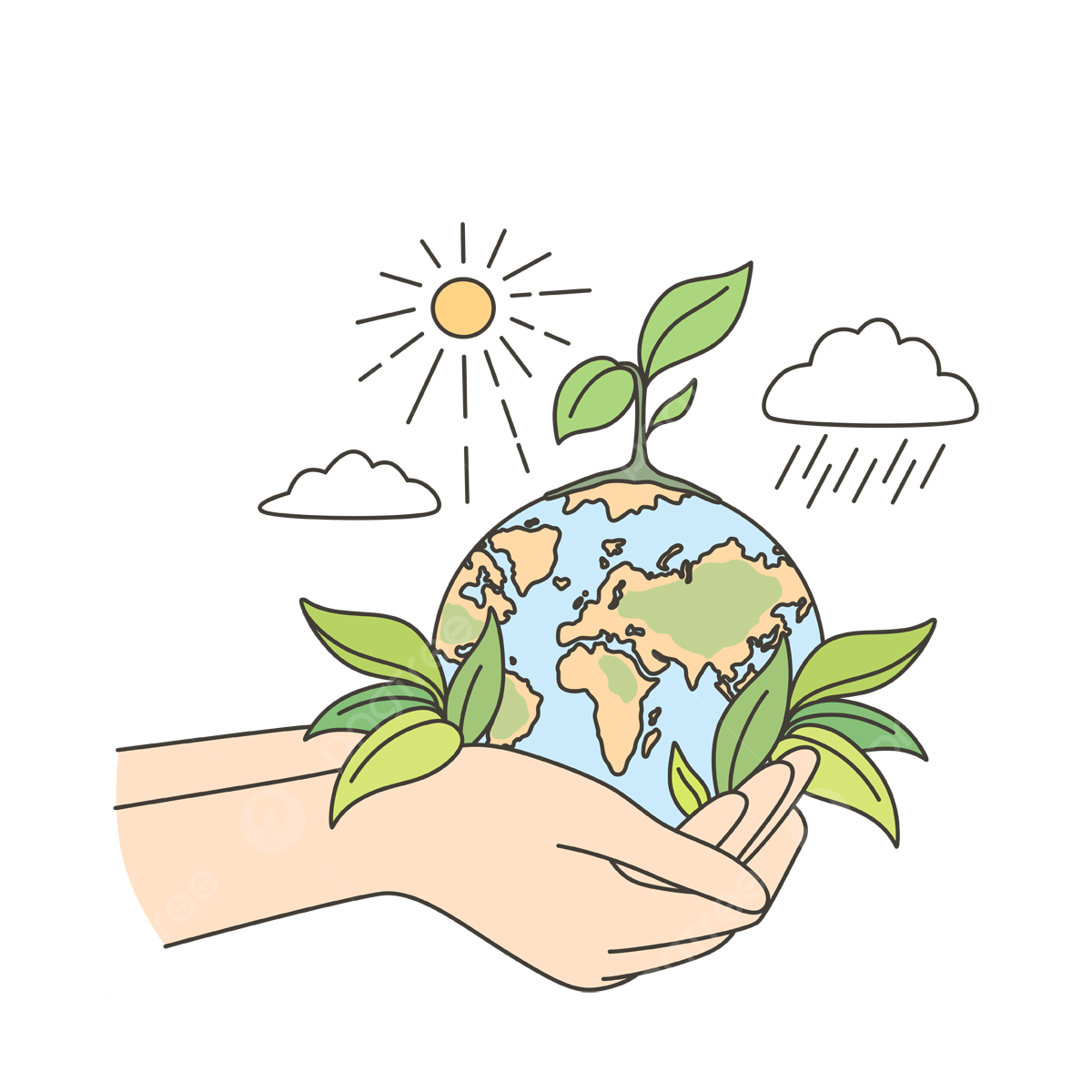 After Class is Over, I Plan to..
Start going to the closer drop off 
Set up bi-weekly cadence of going to recycle drop off
Post what can be recycled on bin
Buy a second bin for  the Hefty Renew flexibles
Take electronic waste and other larger items to the CRRH or a closer alternative
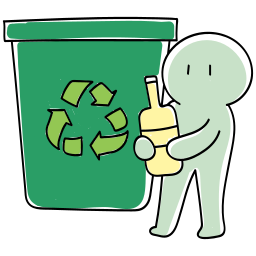 Why Now?
Throw away items can be valuable to recyclers
Recycle is actually recycled
More people recycle than I had previously thought
Recycling makes a difference
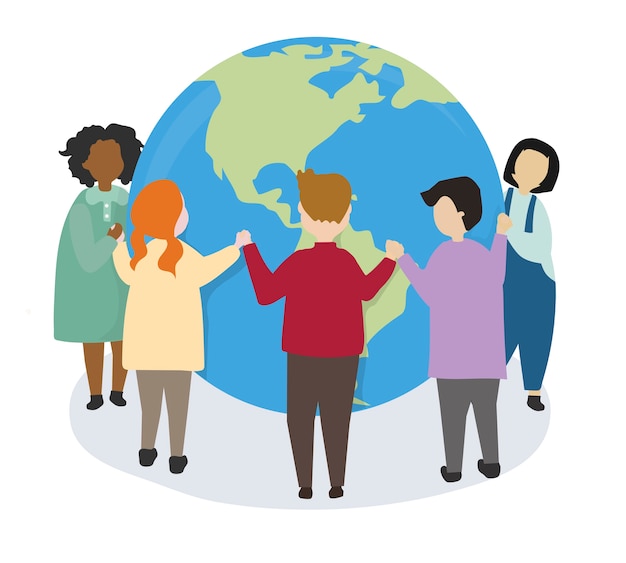 What Else?
I realized how materialistic regular day life can be
I have found that I would like to work in plastics
I want to focus on more sustainable improvements in my own life
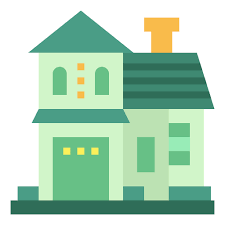